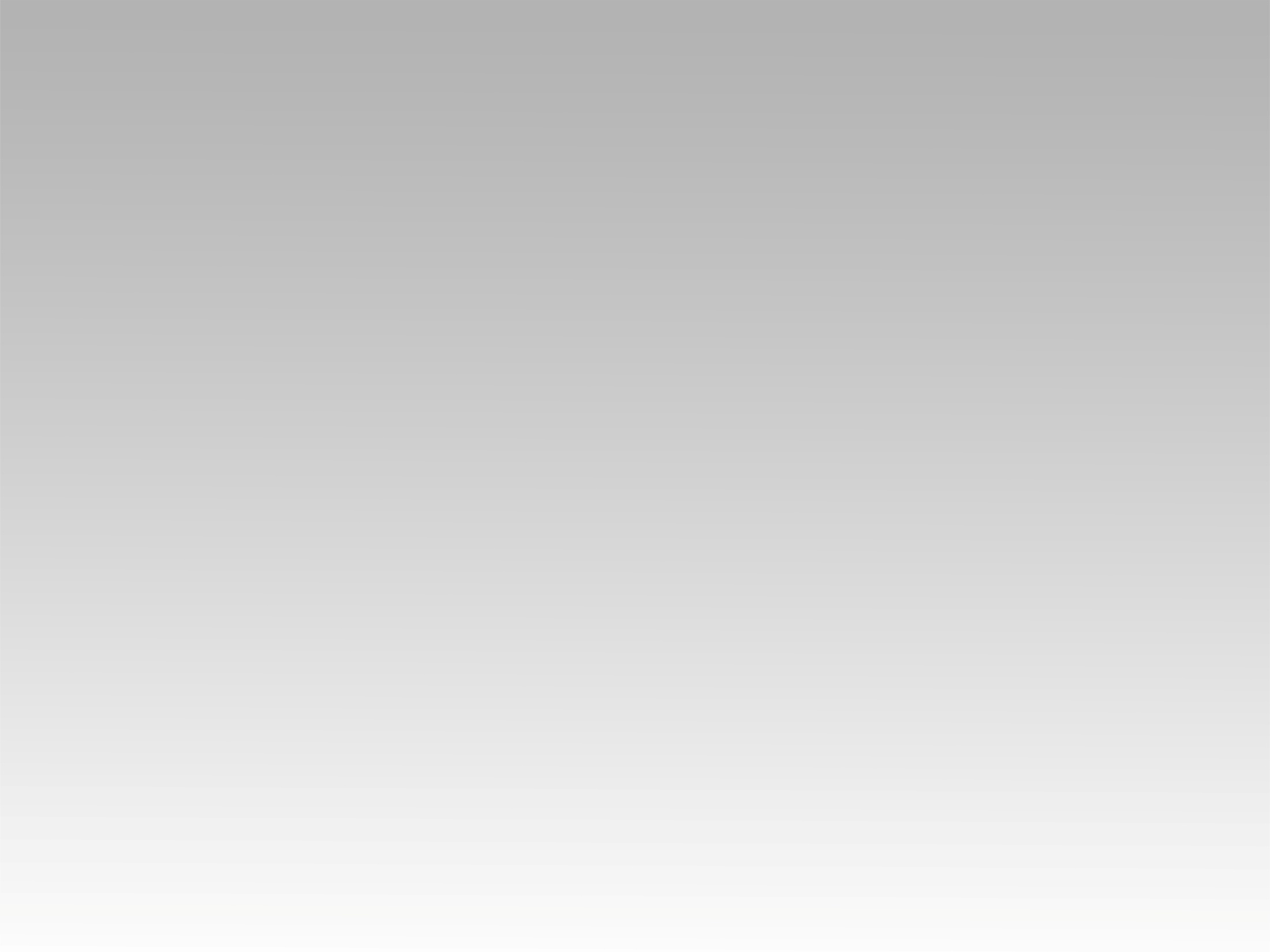 ترنيمة 
اما انا وبيتى نعبد الرب
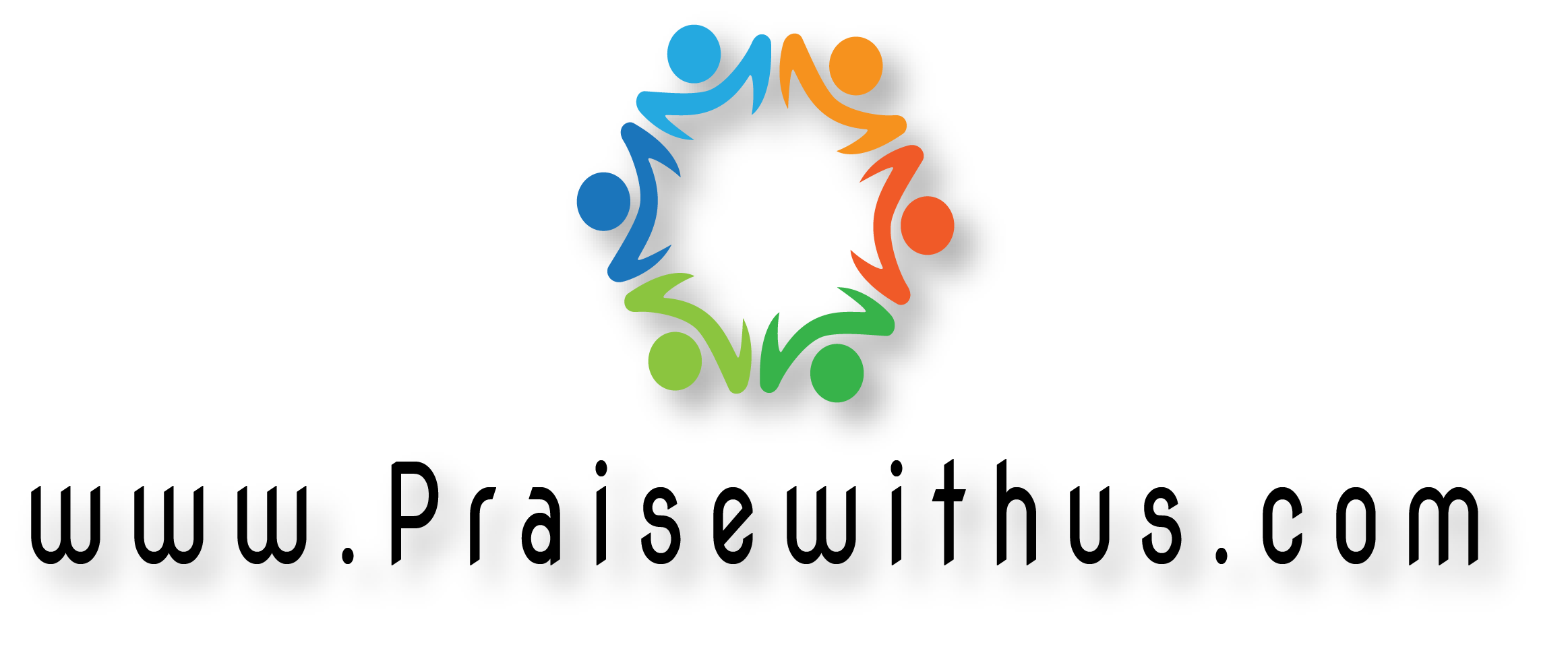 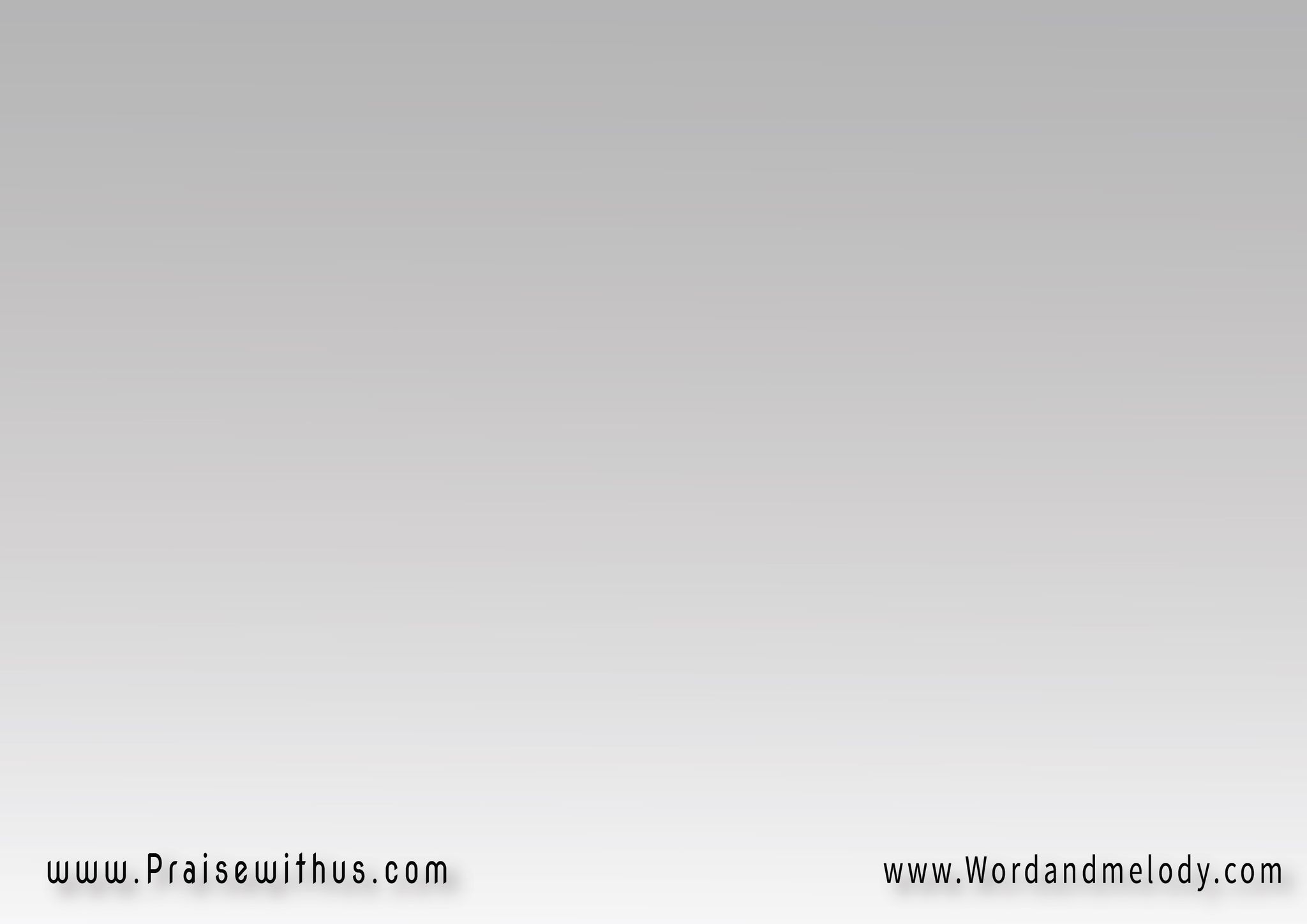 القرار:
أما أنا أنا وبيتي 
فنعبد الربعبادتي إلى إلهي 
تزيدننا قرباً
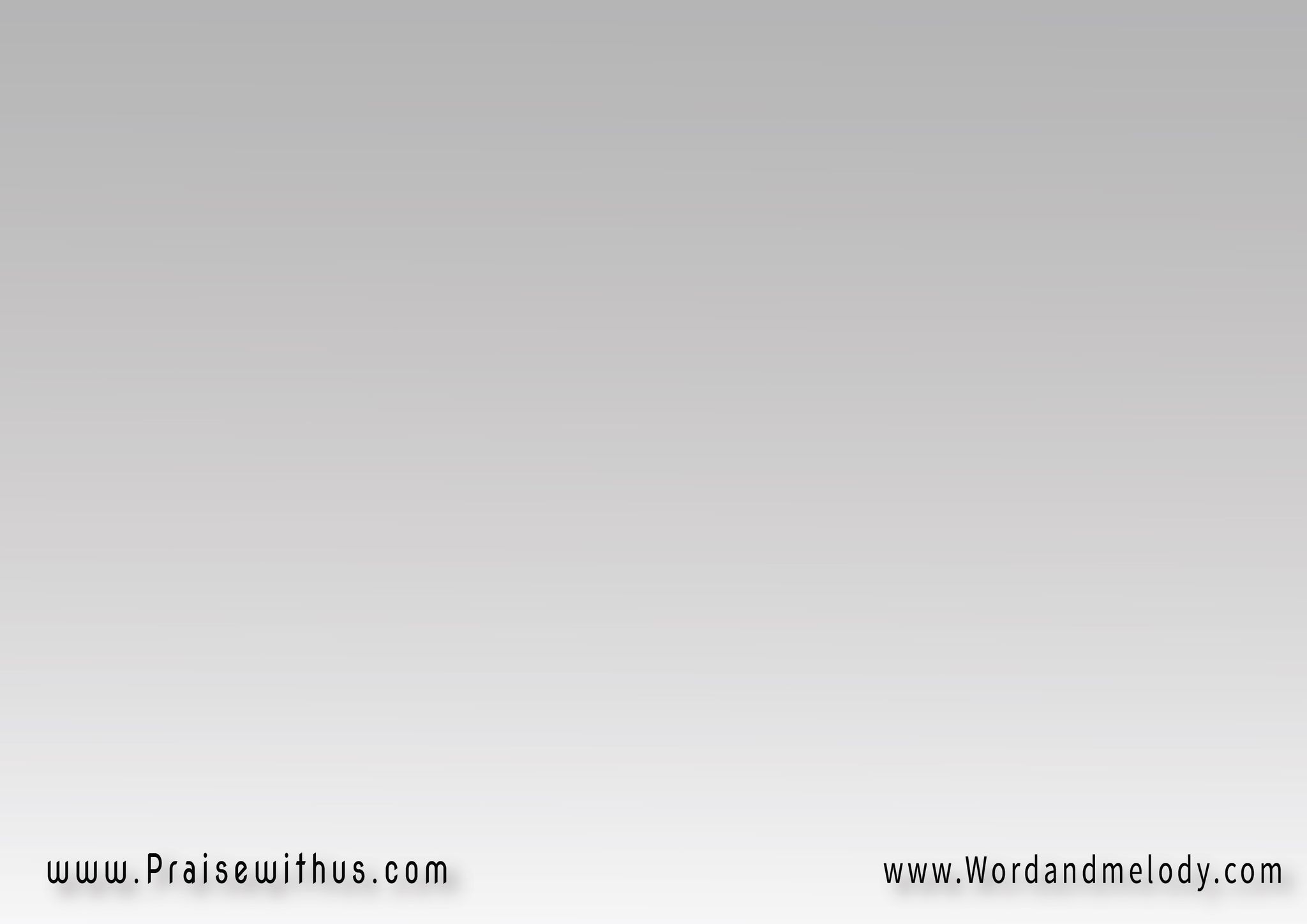 1-
هيا أعبدوا إلهكم 
هيا اخدموا بافتخارهيا اذكروا كم قادكم 
بظل سحب أو بنار
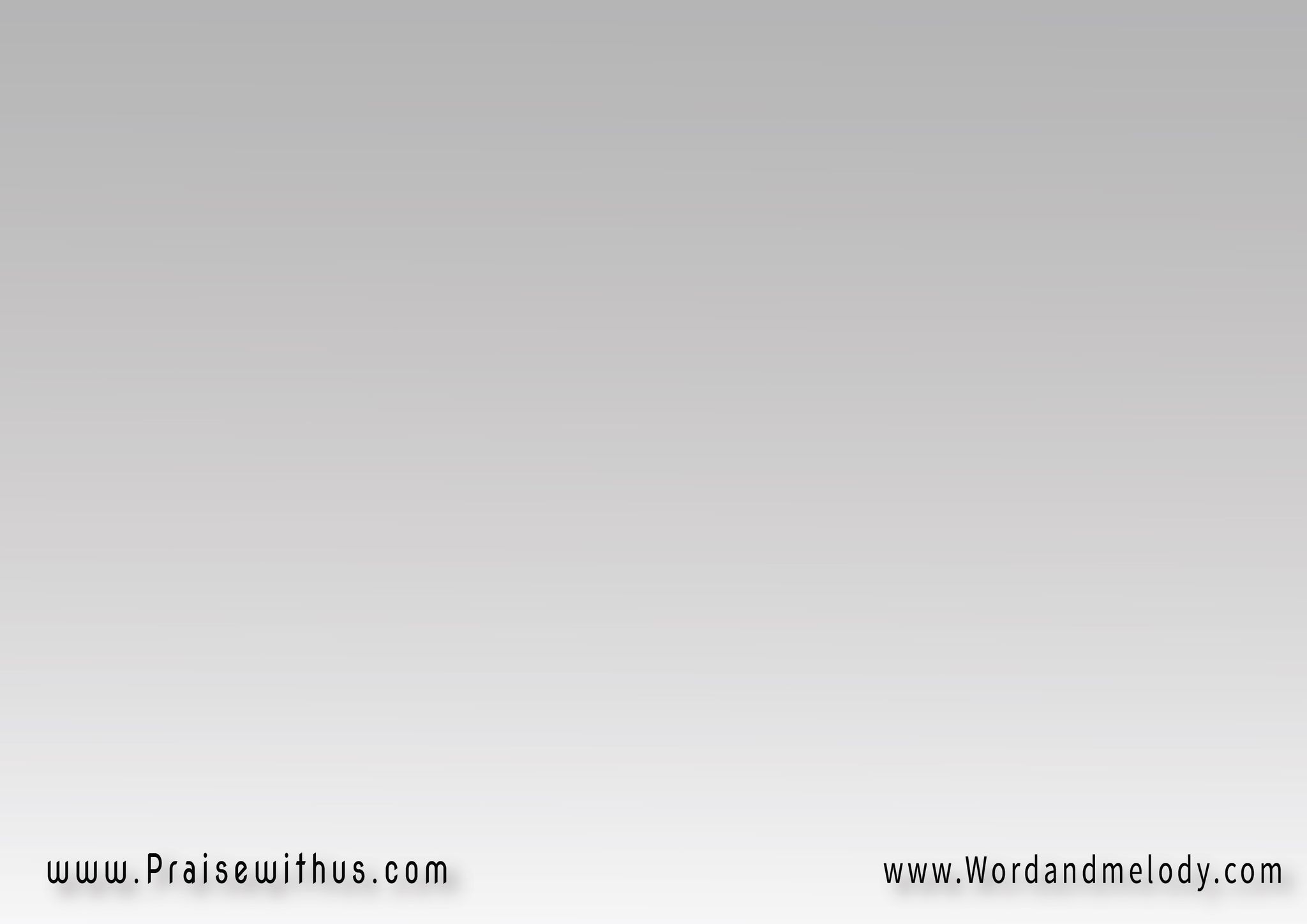 كم كان هادياً لكم 
والمن أعطى القفارأن كان ذا يسيئكم 
لكم إذن كل اختيار
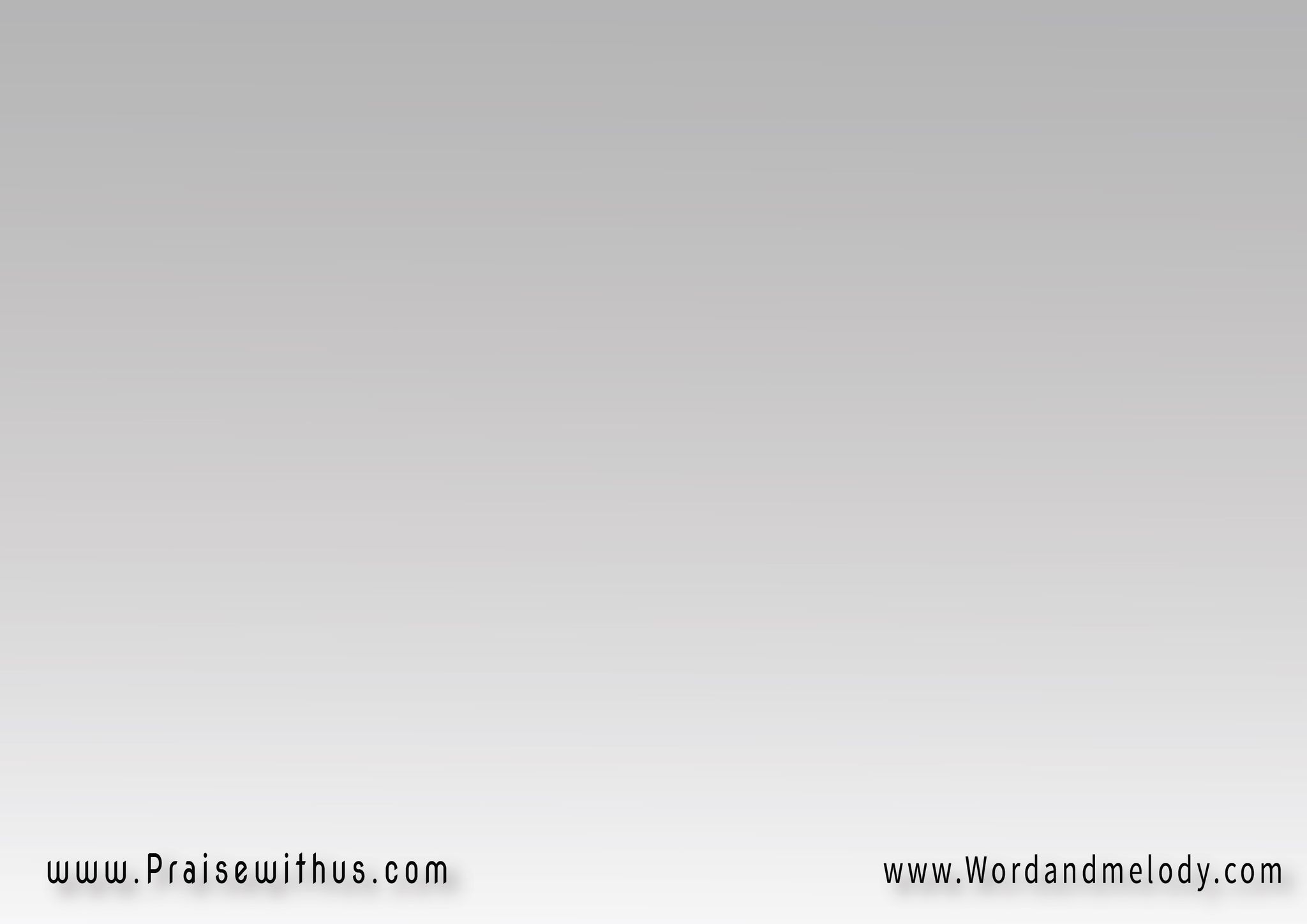 القرار:
أما أنا أنا وبيتي 
فنعبد الربعبادتي إلى إلهي 
تزيدننا قرباً
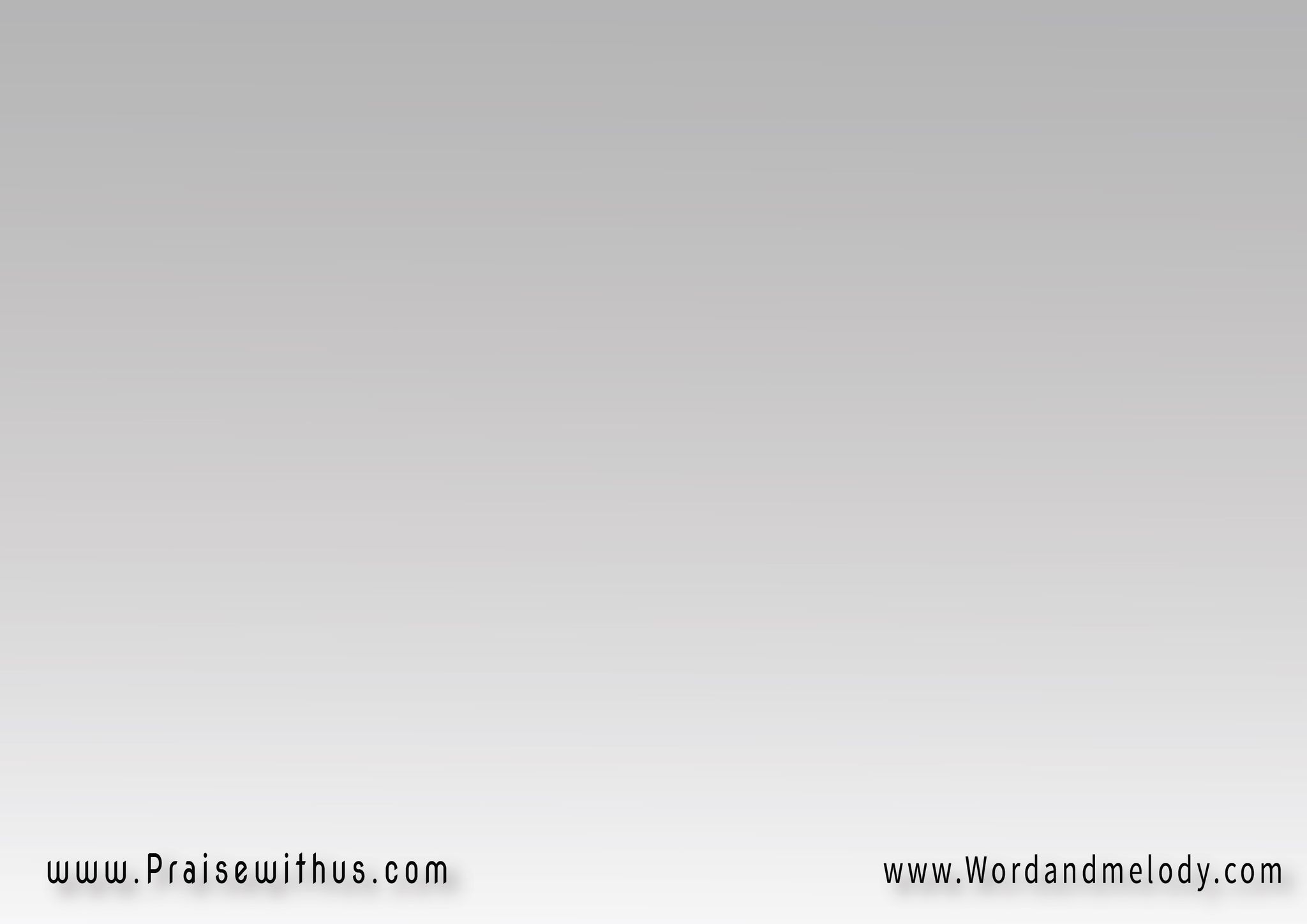 2-
اعطيه كل قوتي 
وهو خلاصي لا سواهمكرساً إرادتي 
عقلي وقلبي في رضاه
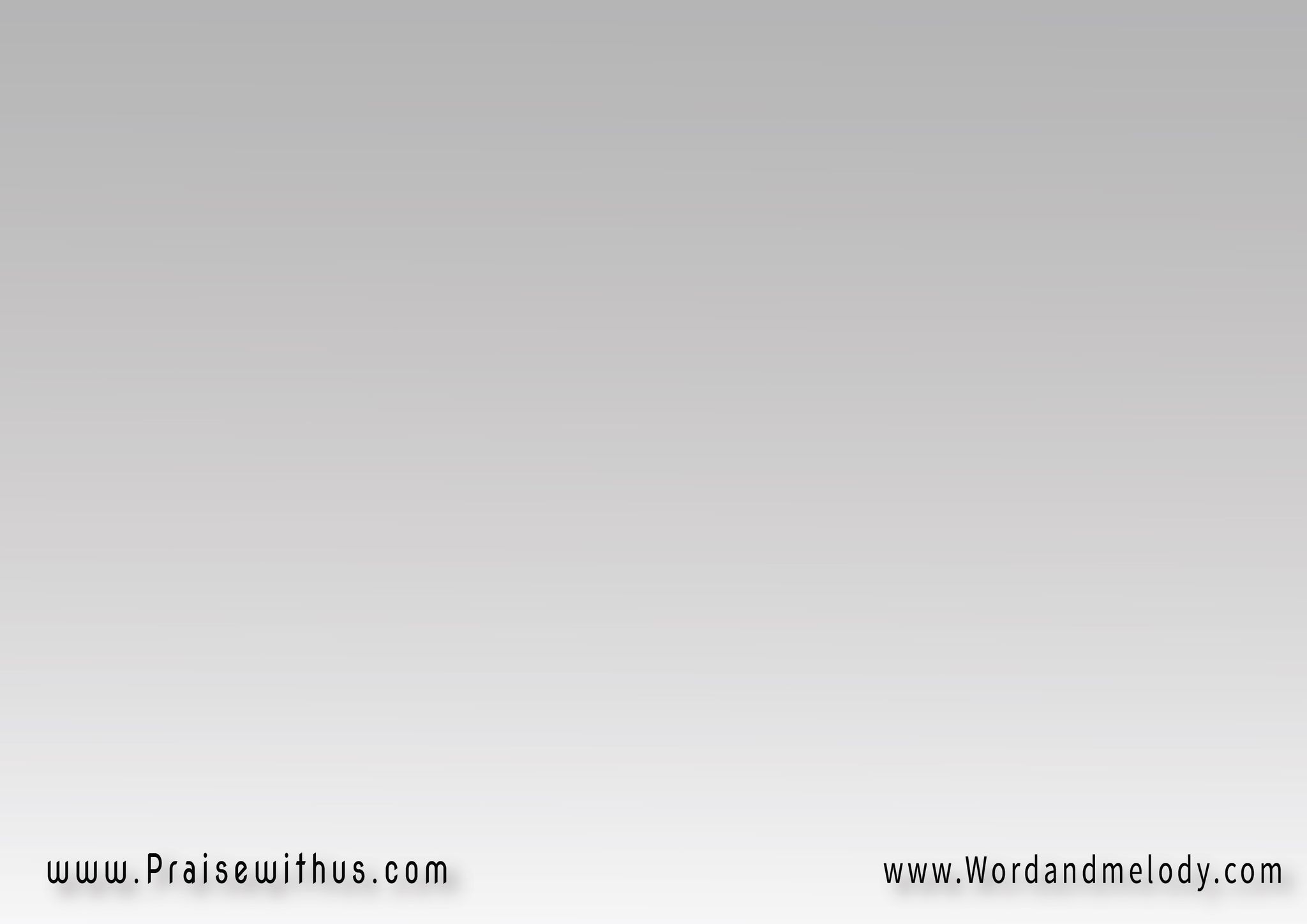 هيا انهلوا ماء الحياة 
هيا أعبدوا معي الإلهإذ في اختياركم سواه 
شر ولا ندري مداه
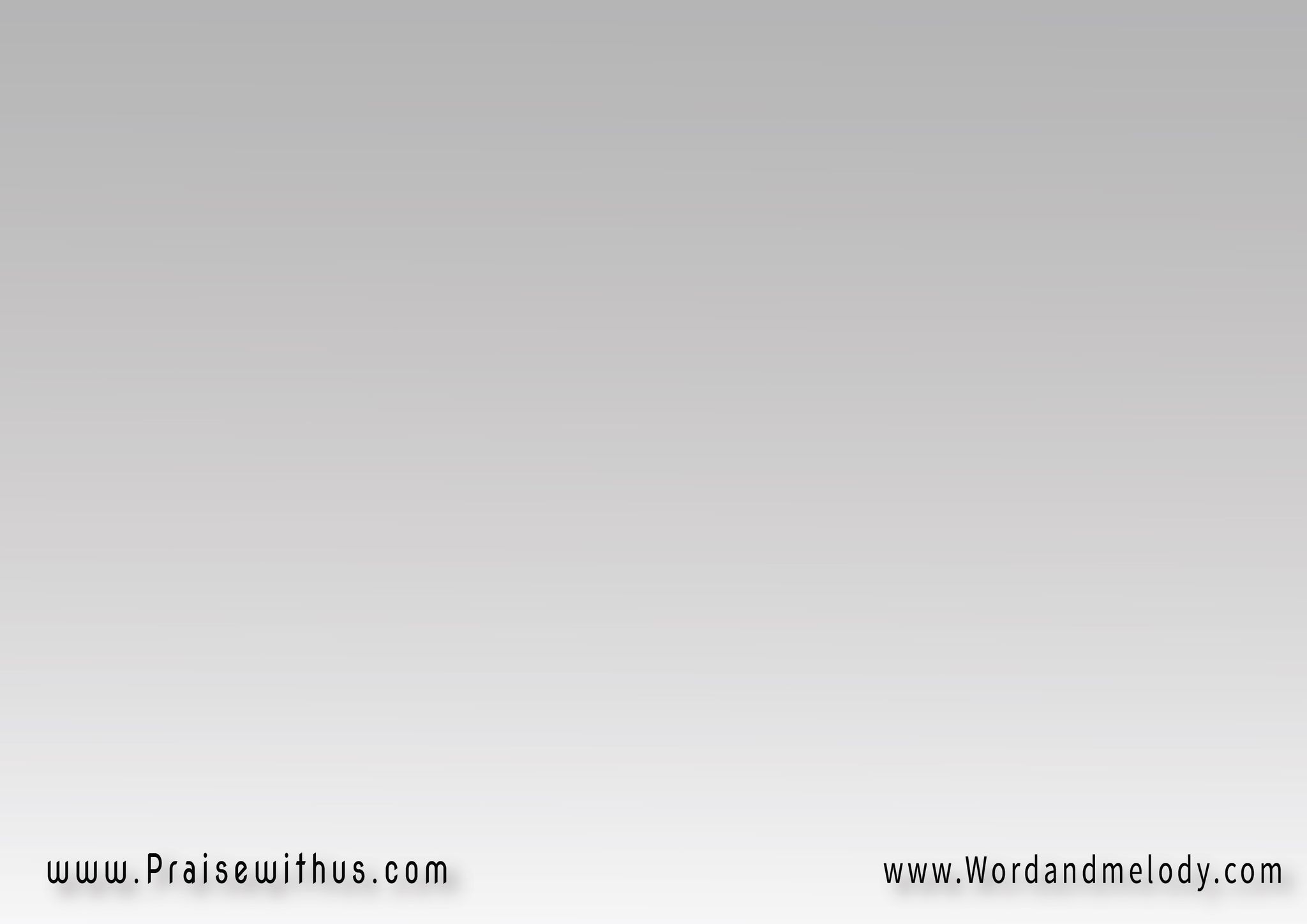 القرار:
أما أنا أنا وبيتي 
فنعبد الربعبادتي إلى إلهي 
تزيدننا قرباً
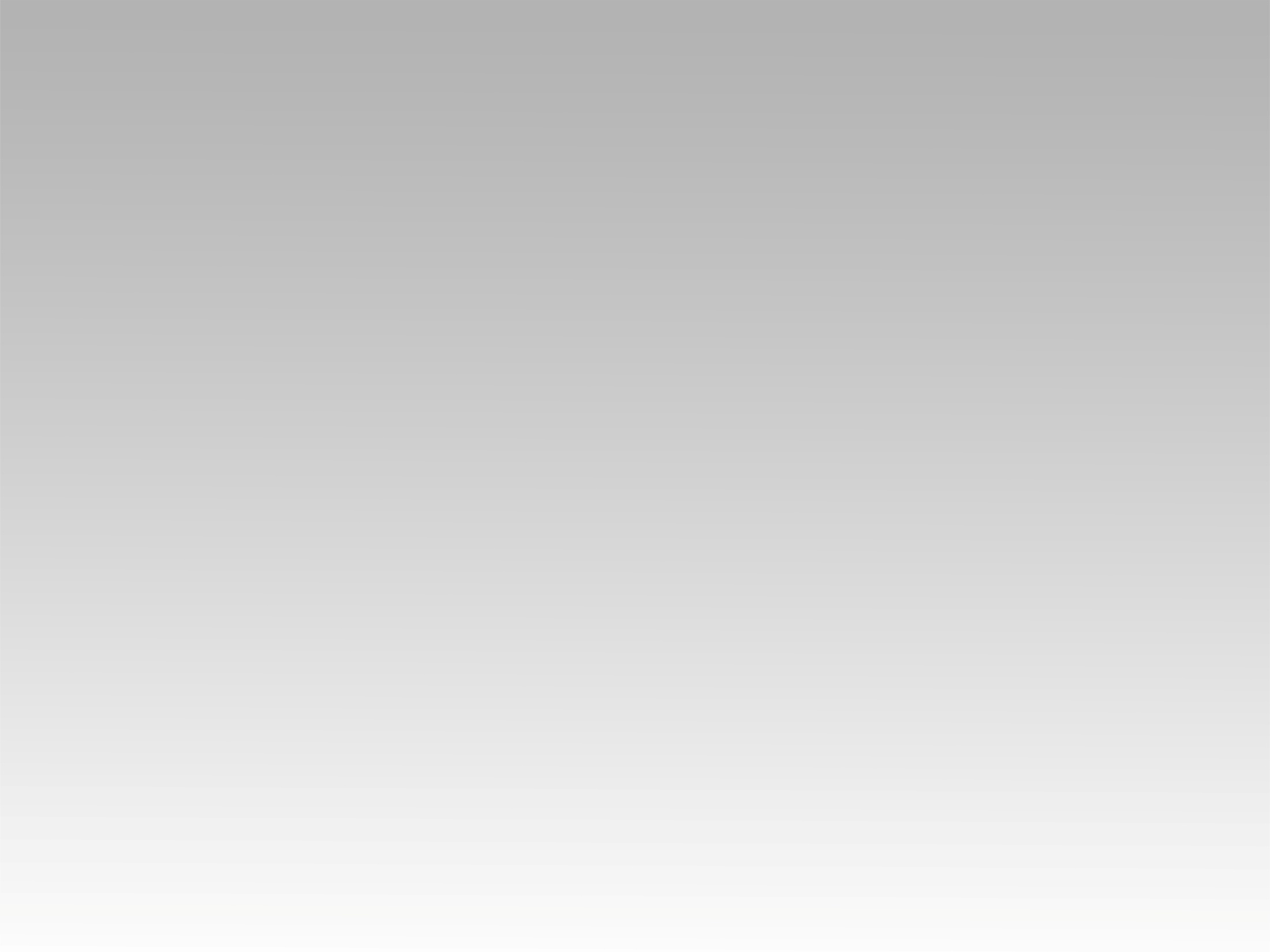 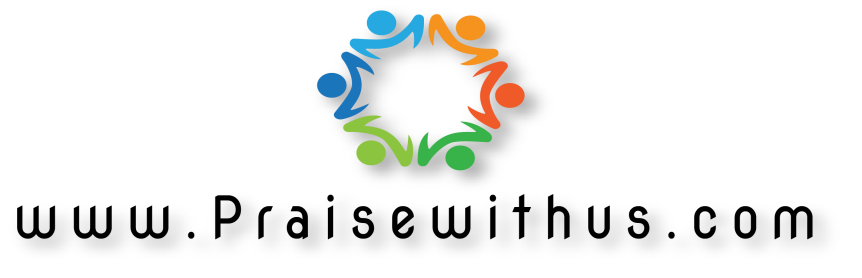